Data Processing in Python
2M 2023
Weshalb Python?
Weil es Spass macht 
Weil Excel und Sheets auch mal an ihre Grenzen kommen...
wieviele Zeilen können dort bearbeitet werden?
 Ausprobieren, aber Achtung, vielleicht stürzt dein Computer ab...

Fast jedes Programm muss früher oder später Daten einlesen oder ausgeben.
Dateien lesen in Python
open() öffnet eine Datei
Die Datei wird beim Betriebssystem gesperrt.
Damit sie sicher wieder freigegeben wird, benützen wir die with ... as Anweisung.
Mit einer for-Schleife besuchen wir alle Zeilen.
# Opens a file for reading (and closes it again after the 'with').
with open('dateiname.txt', 'r') as infile:
	count = 0
	# Loops over all lines in the file
	for line in infile:
		count += 1
	print(count)
Dateien schreiben in Python
Wie lesen, ausser:
'w' statt 'r'
Mit '\n' erzeugen wir einen Zeilenumbruch.
Alles muss Text sein – Zahlen müssen in einen String konvertiert werden.
with open('dateiname.txt', 'w') as outfile:
	for i in range(10):
		line = "Zeile " + str(i) + "\n"
		outfile.write(line)
Aufgaben
Aufgaben 2 & 3 in Data Processing in Python

Wie viele Gemeinden gibt es in der Schweiz?
Warm-Up
Was sind die Argumente für die open() Funktion?
open(dateiname, ‘r’)
open(dateiname, ‘w’)

Wie kann ich alle Zeilen einer Datei lesen?
for line in file:
CSV-Format
Einfachste Art, eine Tabelle abzuspeichern.
Erste Zeile enthält meist die Spaltennamen.
Alle weiteren Zeilen enthalten Daten.
Die Werte sind durch Kommas getrennt.
oder Semikolons oder Tabulatoren...
CSV: Comma-Separated-Values
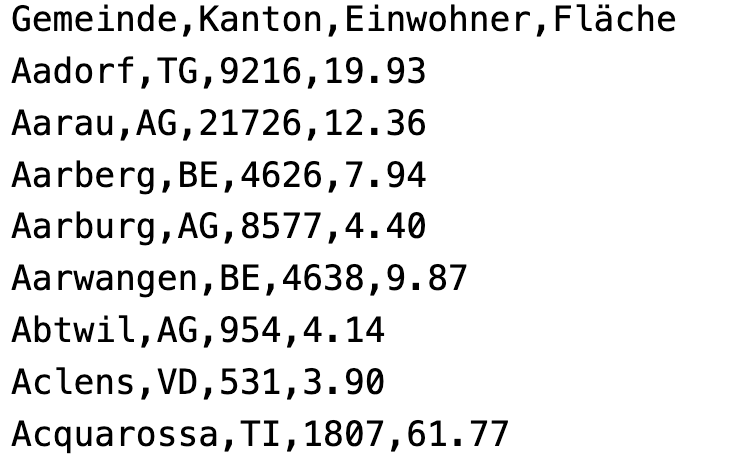 CSV Einlesen
split(char) erzeugt aus einem String eine Liste von Werten.
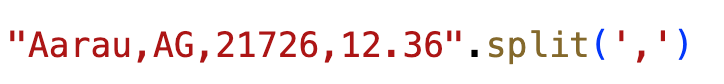 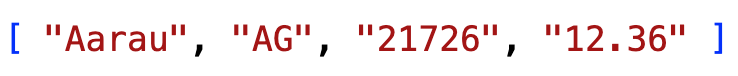 Text in Zahlen umwandeln
Wir kennen bereits int(string) und float(string).
wandeln einen String in eine Ganzahl (integer) oder reelle Zahl (floating point number) um.
Problem: wenn der Text gar keine Zahl darstellt:
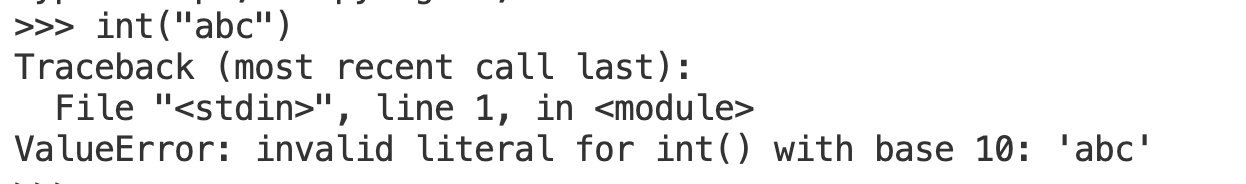 Exception Handling
try...except Anweisung schluckt Fehler:
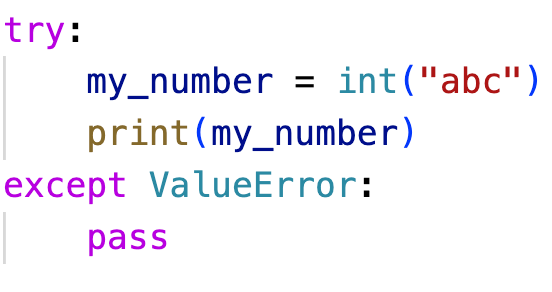 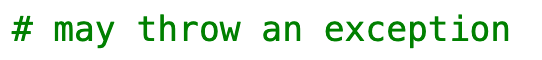 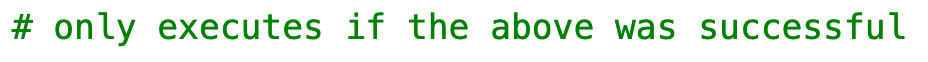 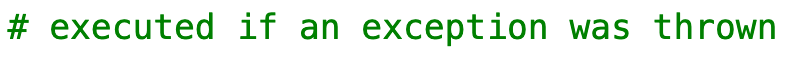 Aufgaben
Aufgaben 4 & 5 in Data Processing in Python

Aufgabe 6:
Gemeinde mit der kleinsten Bevölkerung?
Gemeinde mit der grössten Fläche?
Bevölkerung der Schweiz?
Warm-up
>>> "hallo,velo".split(',')
['hallo', 'velo']
>>> "hallo,velo".split('a')
['h', 'llo,velo']
>>> "hallo,velo".split('l')
['ha', '', 'o,ve', 'o']
Effizientes Suchen
Problem: zwei CSV-Tabellen, die wir verknüpfen möchten:
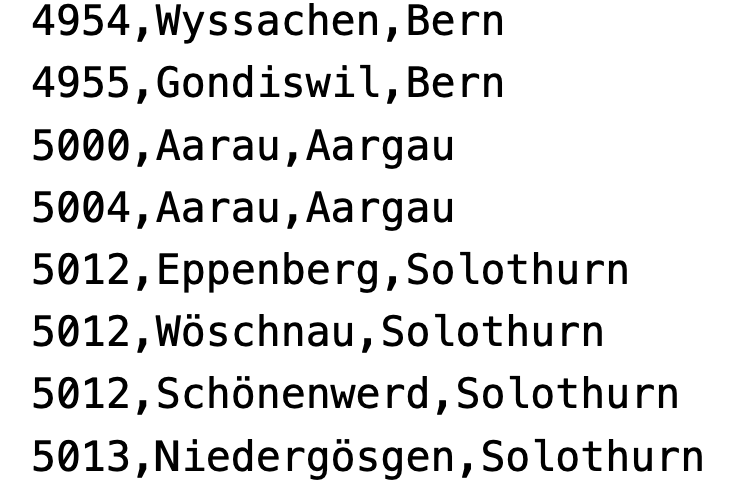 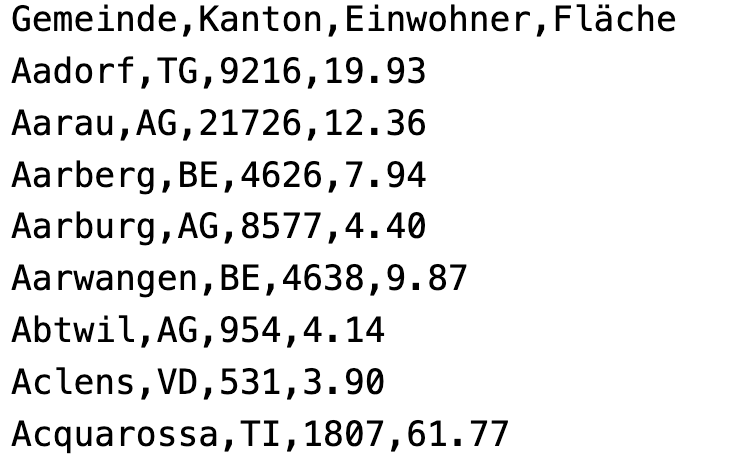 Binärsuche
Bei jedem Zugriff wird das Suchintervall halbiert.
Wie viele Zugriffe sind nötig, um das gesuchte Element unter 1024 Elementen zu finden?
1024–512–256–128–64–32–16–8–4–2–1
10x halbieren -> 10 Zugriffe
Wieviel Zugriffe für 1 Million Elemente?
... 1 Milliarde?
Dictionaries
könnten Binärsuche selber schreiben (13 Zeilen Python)
noch einfacher: wir verwenden Dictionaries
Sammlung von Key : Value Pairs
Direkten Zugriff auf jedes Element mit dem richtigen Schlüssel
noch schneller als Binärsuche!
[Speaker Notes: Dictionaries verwenden Hashing (Hashtabelle) statt Binärsuche, um in konstanter Zeit eine Element zu finden.

https://de.wikipedia.org/wiki/Hashtabelle]
Dictionary Syntax
Ein leeres Dictionary wird mit geschweiften Klammern erzeugt:

	zip_codes = {}

Alternativ können wir auch bereits Einträge von der Form key : value eintragen:

	zip_codes = { 'Romanshorn' : 8590, 'Egnach' : 9322 }

Auf ein bestimmtes Element kann über eckige Klammern und den Schlüssel (key) zugegriffen werden:

	plz = zip_codes['Romanshorn’]
	print(plz)
	
	>>> 8590
Dictionary Syntax
Ein neues Element kann mit derselben Syntax angelegt werden.

	zip_codes['Amriswil'] = 8580

Ist der Schlüssel bereits vorhanden, wird der Wert überschrieben:

	zip_codes['Romanshorn'] = 8591

print(zip_codes)
>>> {'Romanshorn': 8591, 'Egnach': 9322, 'Amriswil': 8580}
Dictionary Syntax
Mit dem in Schlüsselwort kann herausgefunden werden, ob ein Schlüssel im Dictionary vorhanden ist:

	print('Romanshorn' in zip_codes)
	>>> True

	print('St. Gallen' in zip_codes)
	>>> False
Dictionary Syntax
Wir können eine for-Schleife über die Keys in einem Dictionary schreiben:

	for town in zip_codes:
	    print(town)

	>>> Romanshorn
	>>> Egnach
	>>> Amriswil

Möchten wir sowohl Key als auch Value haben, verwenden wir die items() Funktion:

	for town, plz in zip_codes.items():
	    print(plz, town)

	>>> 8591 Romanshorn
	>>> 9322 Egnach
	>>> 8580 Amriswil
Dictionary Lookup
Der Zugriff über den Key ist schnell:

	plz = zip_codes['Romanshorn’]

Suchen wir nach einem Wert (value), müssen wir danach suchen:

	for town, plz in zip_codes.items():
	    if plz == 8590:
	        print(plz, town)

Alternative?
	zweites Dictionary anlegen mit den PLZs als Schlüssel.
Aufgaben
A1-A3
Dictionary mit Orten und Postleitzahlen erstellen.
plz.csv einlesen und in Dictionary speichern.
Postleitzahlen und Gemeindedaten kombinieren.